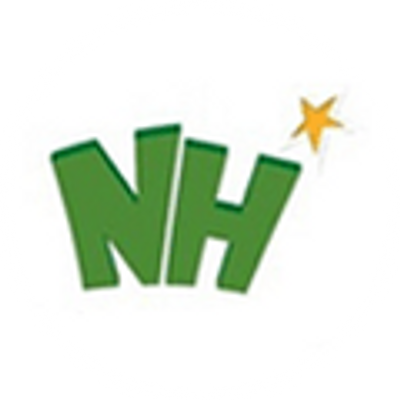 Getting ready for workLevel 1 Life Skills Pathway
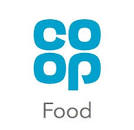 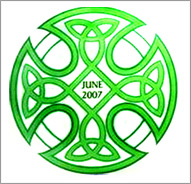 Pre -Supported Internships 2023- 2024
Gateway College
What is it?
The students have 2 day a week at college  and will cover:
Health and safety
Interview skills
CV Writing
Dress to Impress
Communication skills
Healthy lifestyles
Travel training
Team working 
Setting up an enterprise
Units to develop wider Employability skills
Do I attend College?
What are the work  placements?
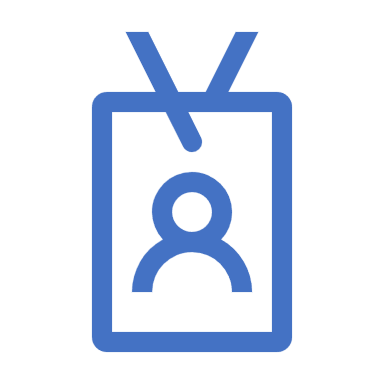 Entry requirements
No formal qualifications are needed
You must have an EHCP
You must be willing to undertake travel training or be travel trained
You must want to gain employment and join Project Search a year later
How do I apply?
Complete PS16 application/Gateway application 
Refer to Kerry Reeve and Katy Middleton
Attend Recruitment event
Tasters/Induction September to be ready to begin work asap internal or external.